Управление Федеральной налоговой службы по г. Севастополю




Актуальные вопросы введения Единого налогового счета






Начальник отдела урегулирования состояния расчетов с бюджетом
Красноперов Андрей Николаевич

23.03.2023 года
ЕДИНЫЙ НАЛОГОВЫЙ СЧЕТ
Федеральный закон от 14.07.2022 № 263-ФЗ
«О внесении изменений в части первую и вторую Налогового кодекса Российской Федерации» 
начало действия – с 01.01.2023 года
Плательщики – 
Все категории налогоплательщиков
ЕНП – 
- Перечисление (взыскание) в счет уплаты налога, взноса, сбора;
- Проценты на излишне взысканные платежи;
- Суммы, подлежащие возмещению (подтверждено КНП)
Совокупная обязанность – 
Общий объем подлежащих уплате:
- налогов и авансовых платежей по ним;
- сборов;
- страховых взносов;
- пеней, штрафов и процентов
РЕЗЕРВ – 
налог на прибыль, зачисляемый в бюджет субъекта;
переплата по налогам, по которым предусмотрена уплата авансовых платежей
Не входят в ЕНС – 
госпошлина, в отношении которой не выдан исполнительный документ;
неналоговые доходы, денежные взыскания;
НПД, НДФЛ иностранных граждан;
ОЖМ, ВБР
ИСПОЛНЕНИЕ ОБЯЗАННОСТИ ПО УПЛАТЕ
2
Обязанность по уплате налогов, сборов и взносов будет считать исполненной:
- с даты перечисления единого налогового платежа;
- со дня, на который приходится срок уплаты налога (в случае зачета);
- со дня учета на счете совокупной обязанности, если на нем есть достаточное положительное сальдо;
- со дня удержания суммы налоговым агентом.
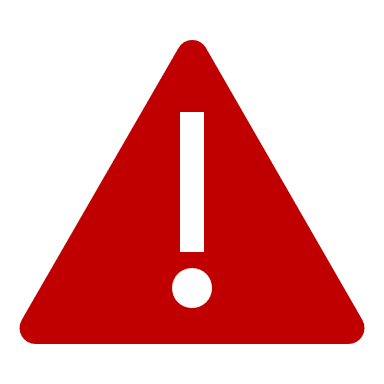 РАСПРЕДЕЛЕНИЕ ЕНП
1 ОЧЕРЕДЬ
НЕДОИМКА - начиная с налога
с более ранним сроком уплаты
Способы распределения ЕНП:
Уведомление об исчисленных суммах;
Зачет в счет предстоящей обязанности;
Наступление срока уплаты (наличие задолженности)
2 ОЧЕРЕДЬ
НАЧИСЛЕНИЯ - с текущим сроком уплаты
3 ОЧЕРЕДЬ
!!! Уточнение платежей не предусмотрено !!!
Все платежи, учтенные в качестве Единого налогового платежа, подлежат распределению в установленном порядке.
До наступления срока уплаты налогоплательщик вправе уточнить распределение Единого налогового платежа.
ПЕНИ, ПРОЦЕНТЫ И ШТРАФЫ
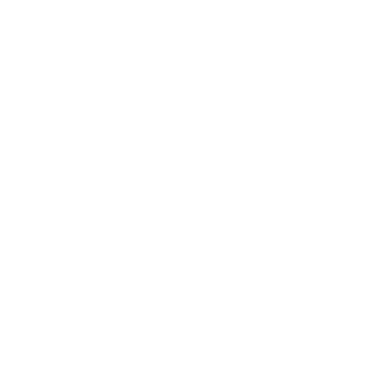 Если денег недостаточно и сроки уплаты совпадают, то ЕНП распределится пропорционально суммам таких обязательств
ПЛАТЕЖНЫЙ ДОКУМЕНТ
3
ЕНП
НЕ ЕНП
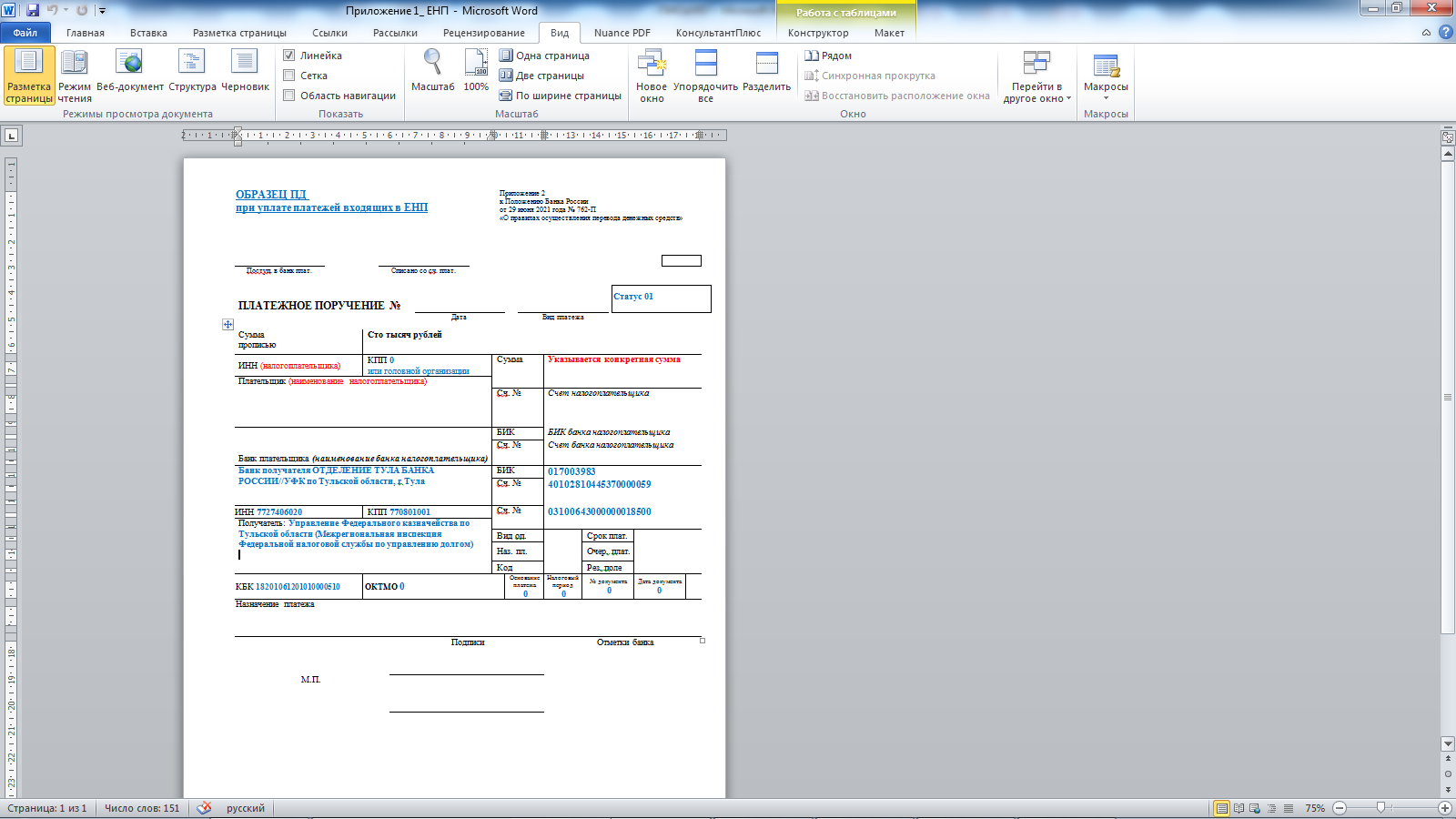 При оформлении платежного документа  в качестве Уведомления – указываем статус 02
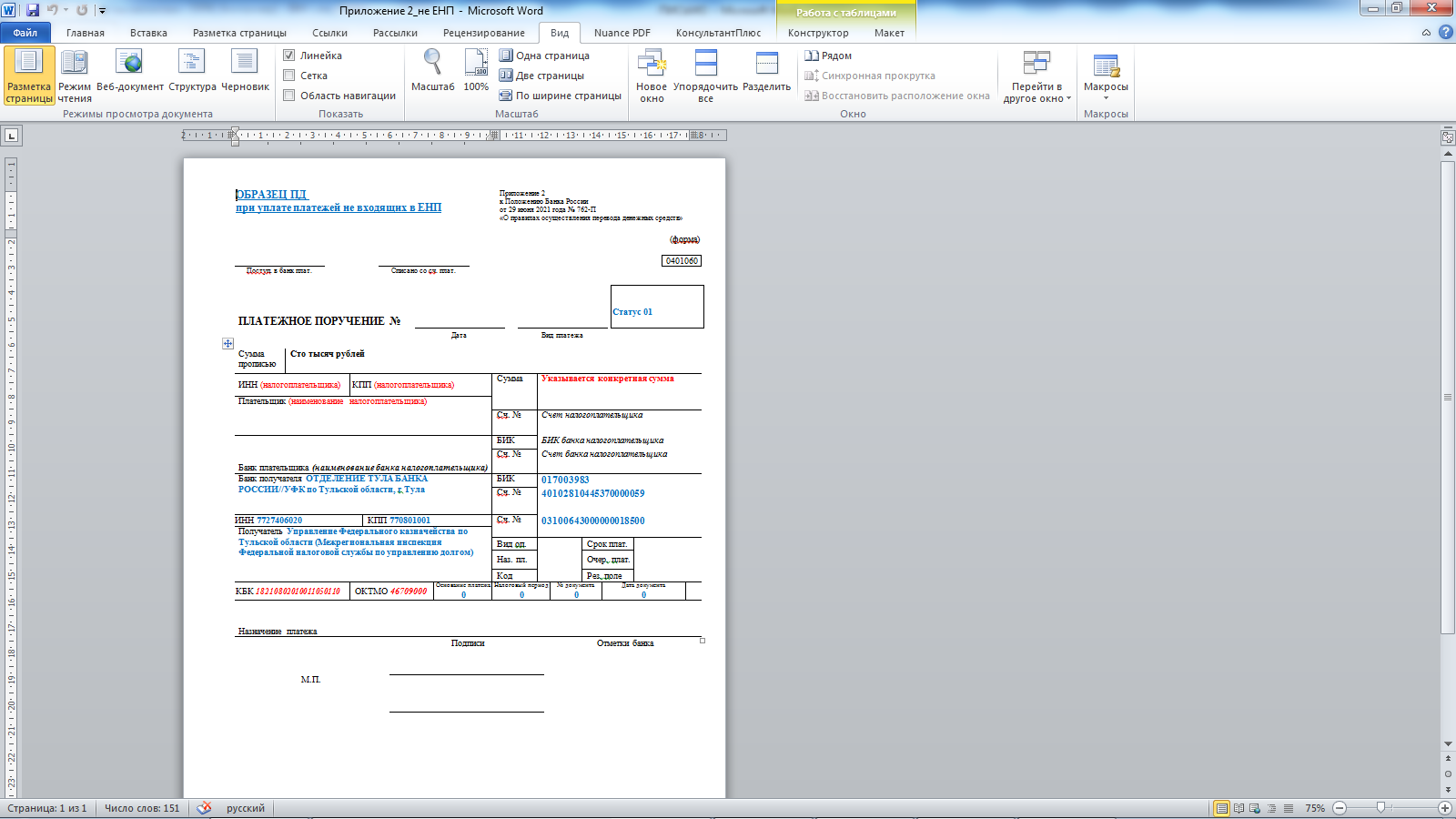 УВЕДОМЛЕНИЕ ОБ ИСЧИСЛЕННЫХ СУММАХ
4
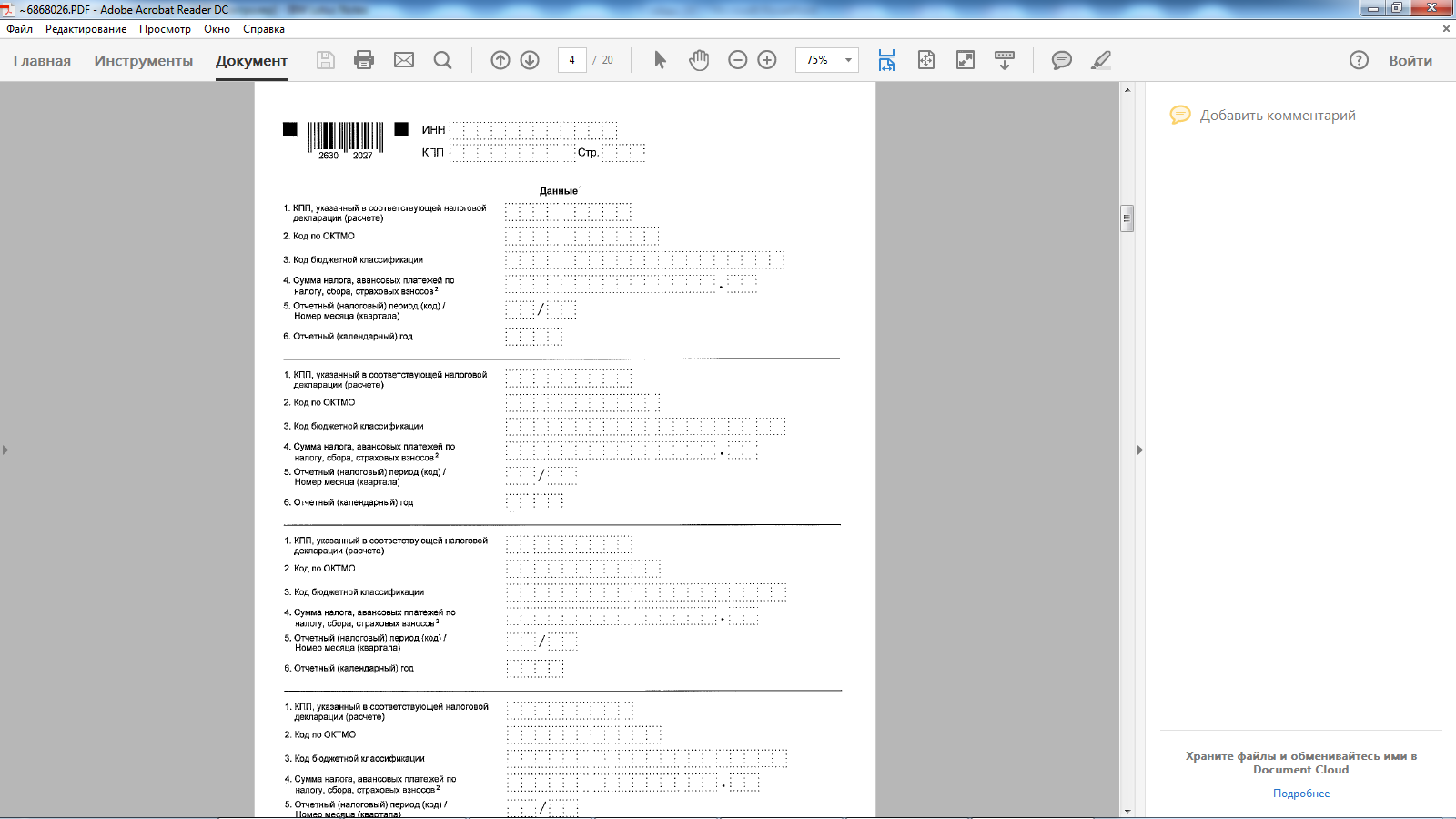 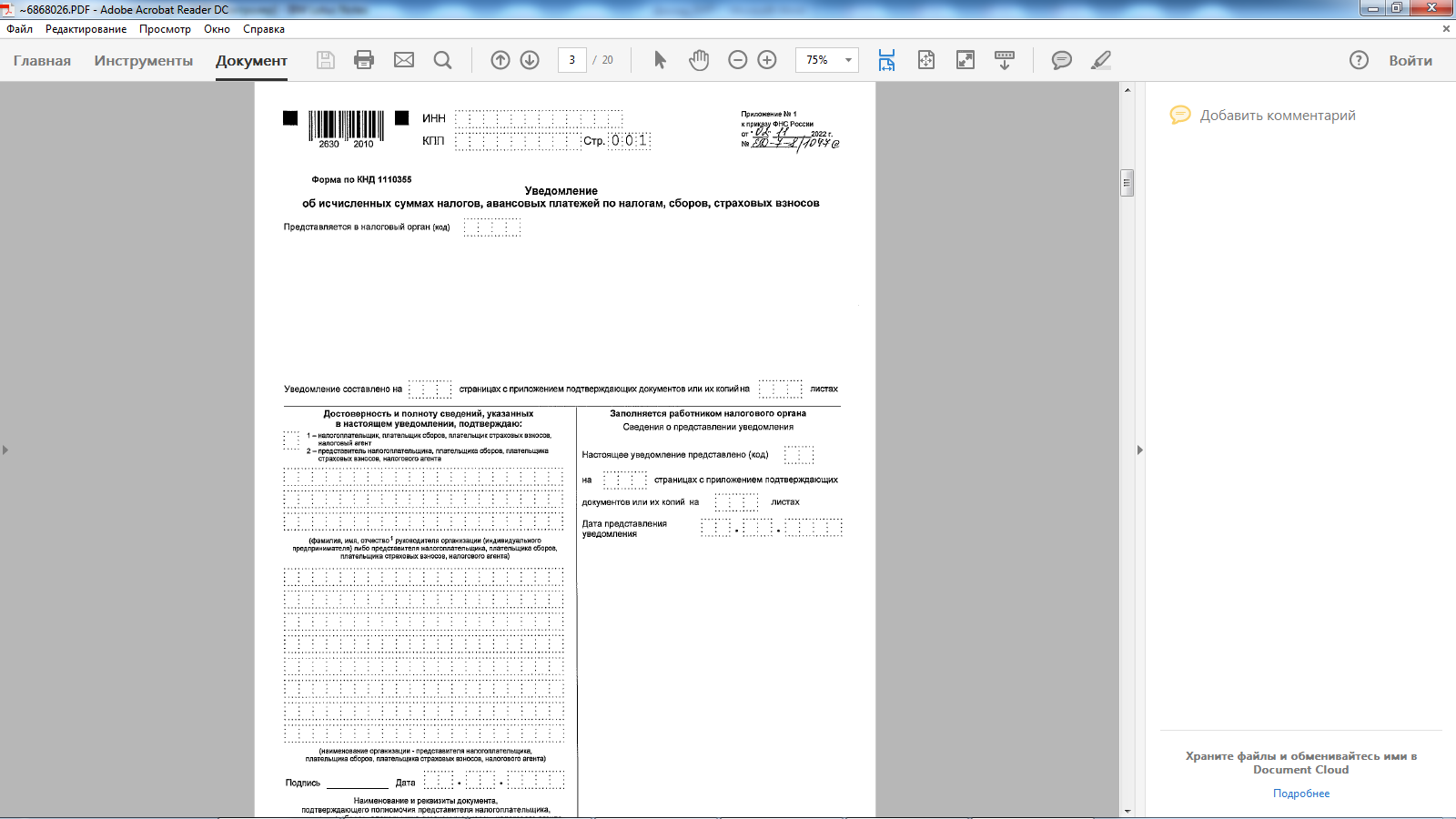 УВЕДОМЛЕНИЕ ОБ ИСЧИСЛЕННЫХ СУММАХ
УФК по Тульской области распределяет ЕНП 
28 числа
УВЕДОМЛЕНИЕ
ТКС
ЛК
Бумага
НО по месту постановки на учет
не позднее 25-го месяца, в котором наступает срок уплаты
Реквизиты:
КПП, КБК, ОКТМО, срок уплаты, сумма, отчетный период, год
Уточнение Уведомлений
            
              Сумма                                        Иное

Указываем актуальную          «Обнуляем» первое   
сумму                                          Уведомление,
                                                      представляем 
                                                      актуальные данные
Представление Уведомлений не предусмотрено:
НДС;
Налог на прибыль (за исключением агентских платежей);
НДПИ;
ПСН;
СВ (фиксированный платеж)